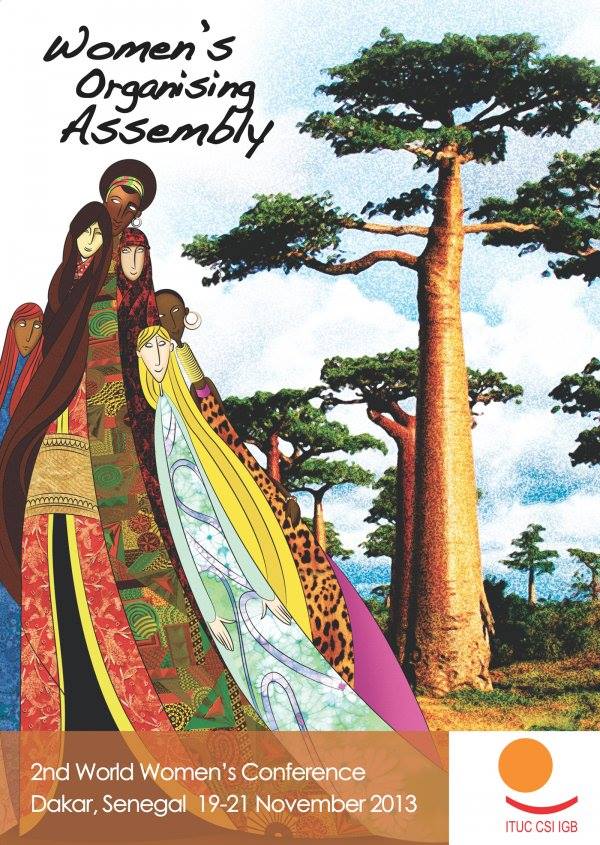 in INDONESIA
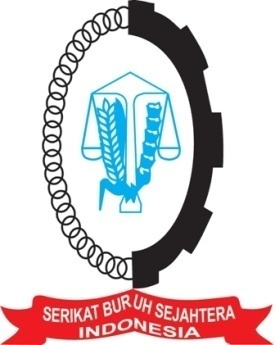 Pre Campaign Activities
Small meetings with young women workers ( TU members and non TU) to find their input on the best way to reach them  for the campaign.
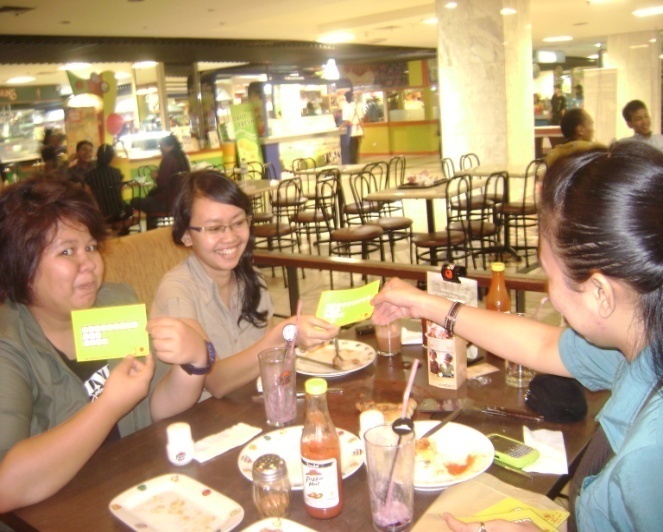 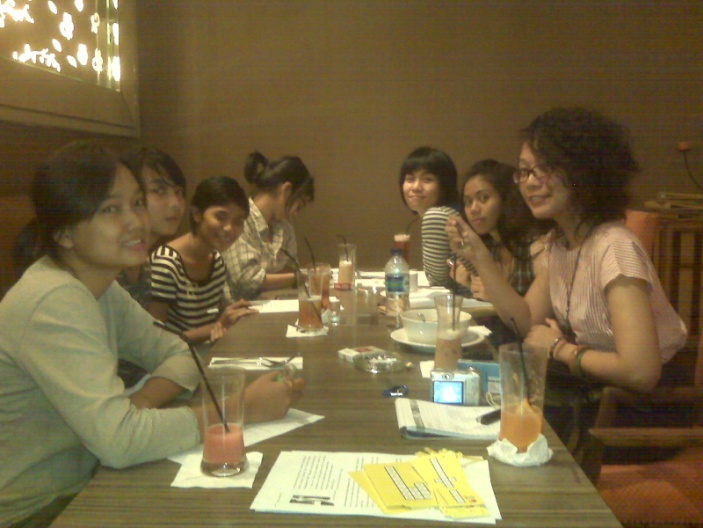 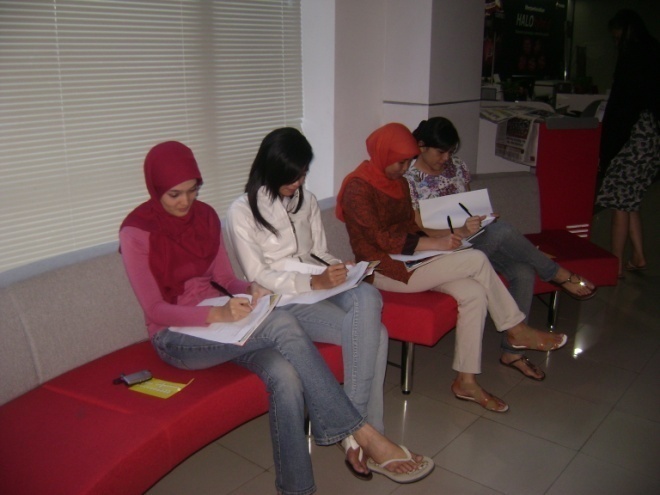 Launch of DFL Indonesia
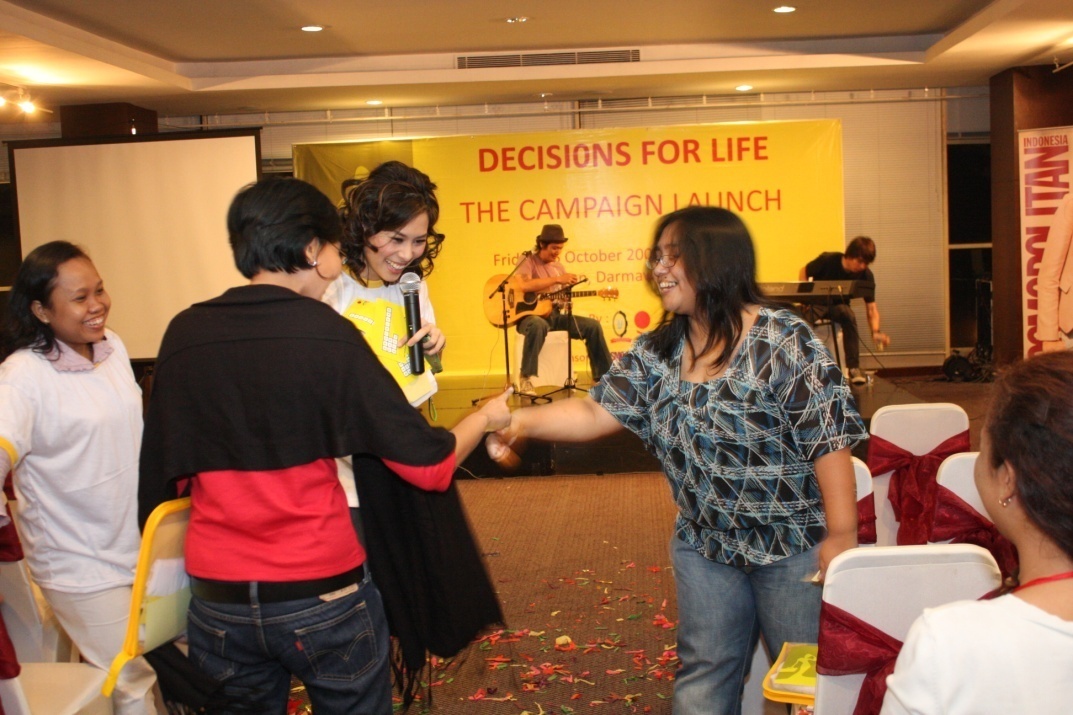 Media Publication
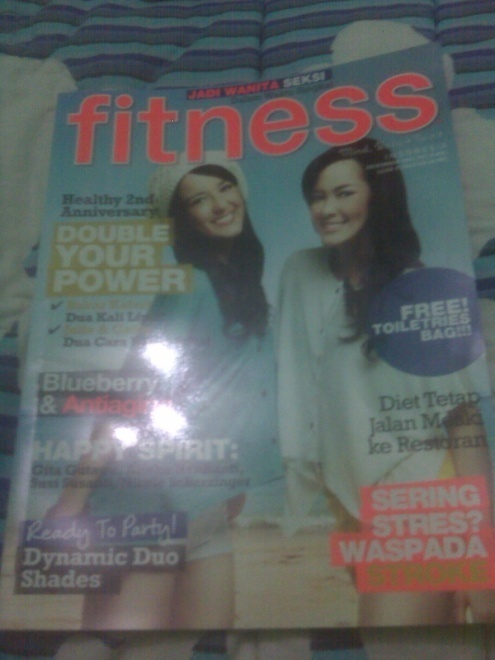 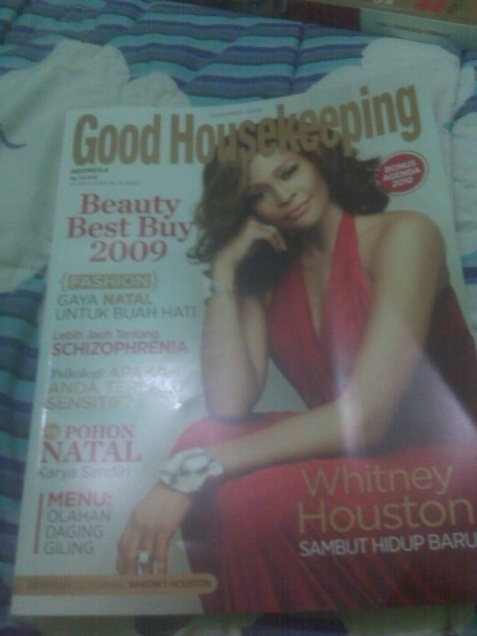 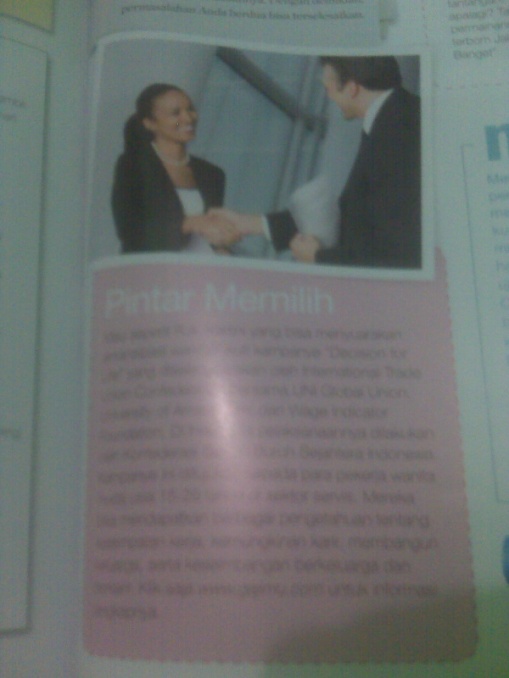 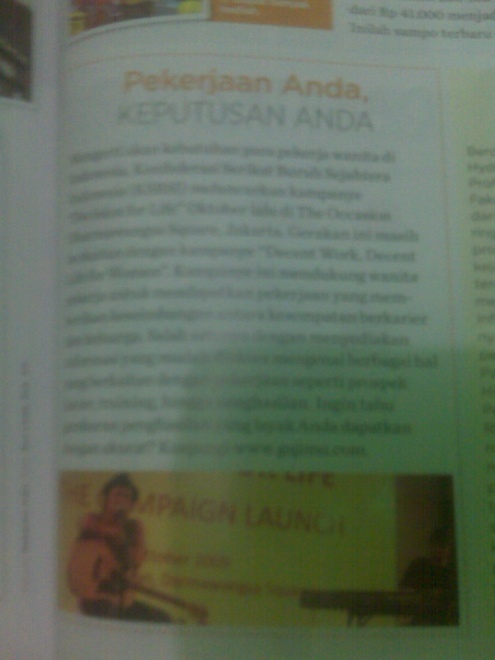 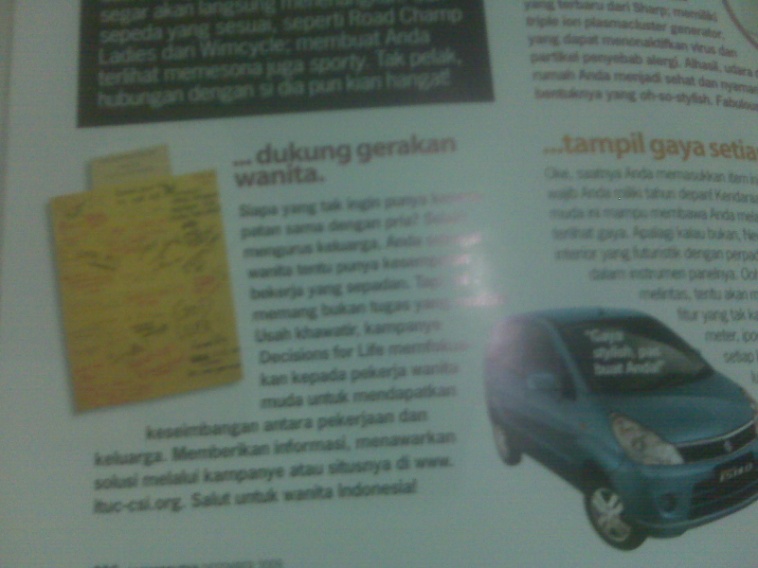 Other Campaign Materials
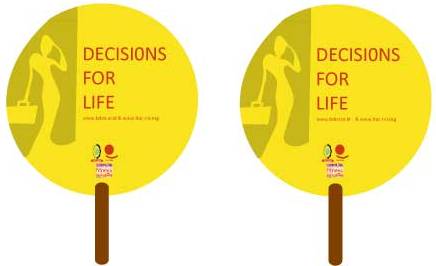 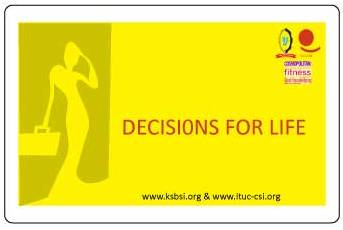 Educational Activities
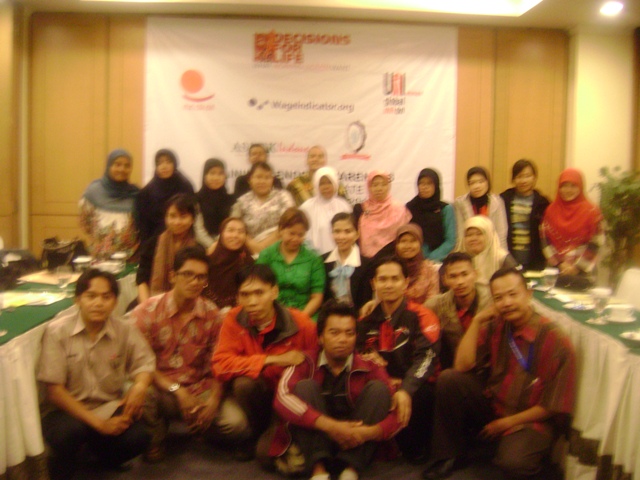 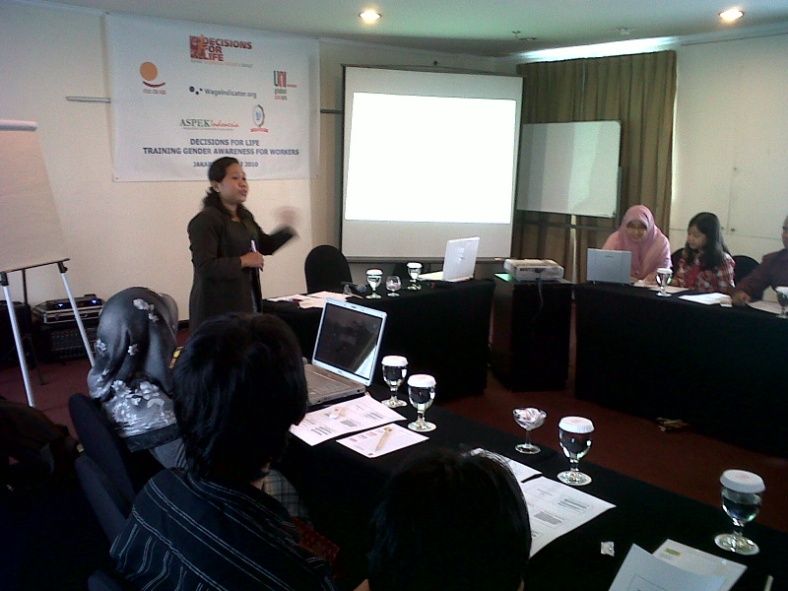 Other Activities
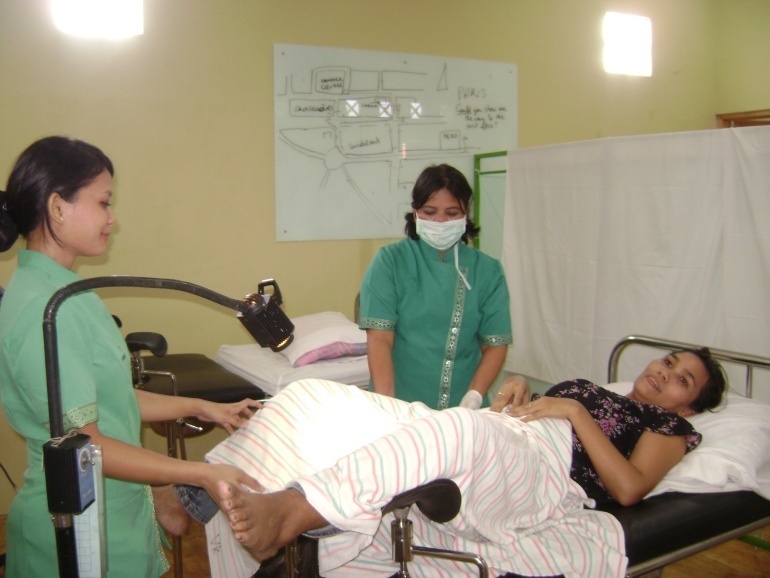 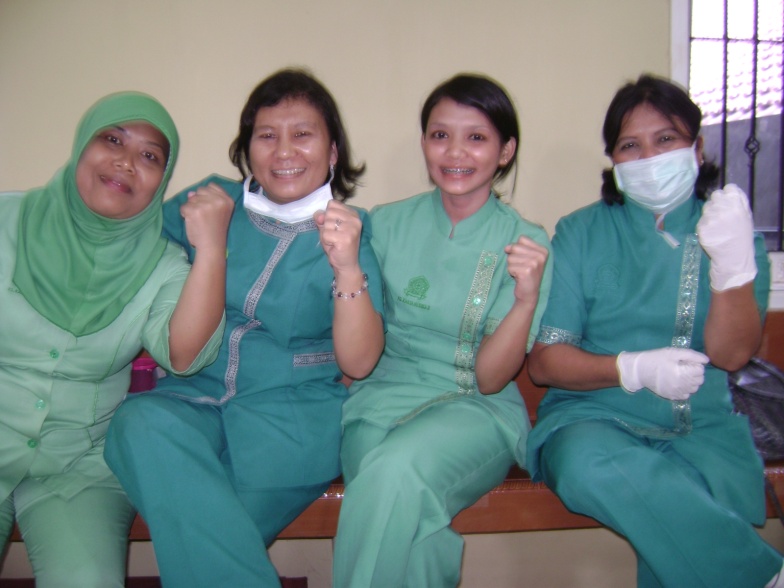 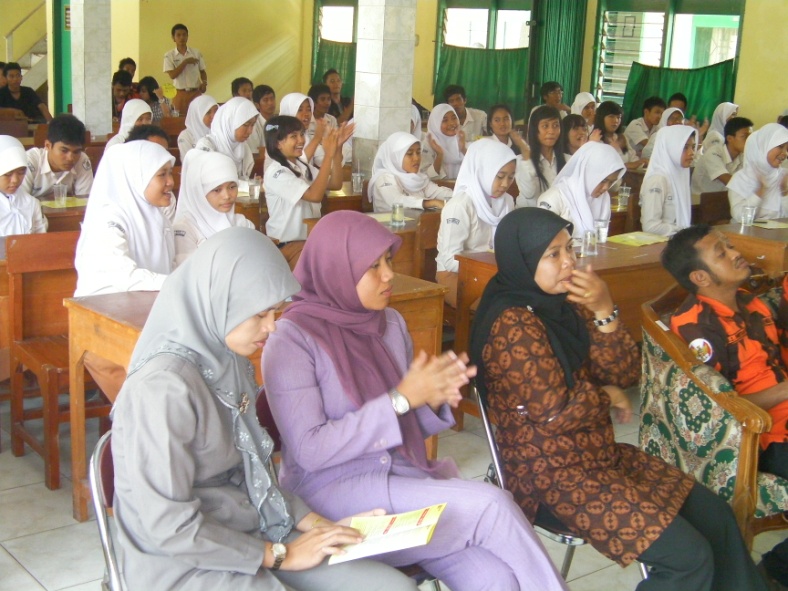 Social Media
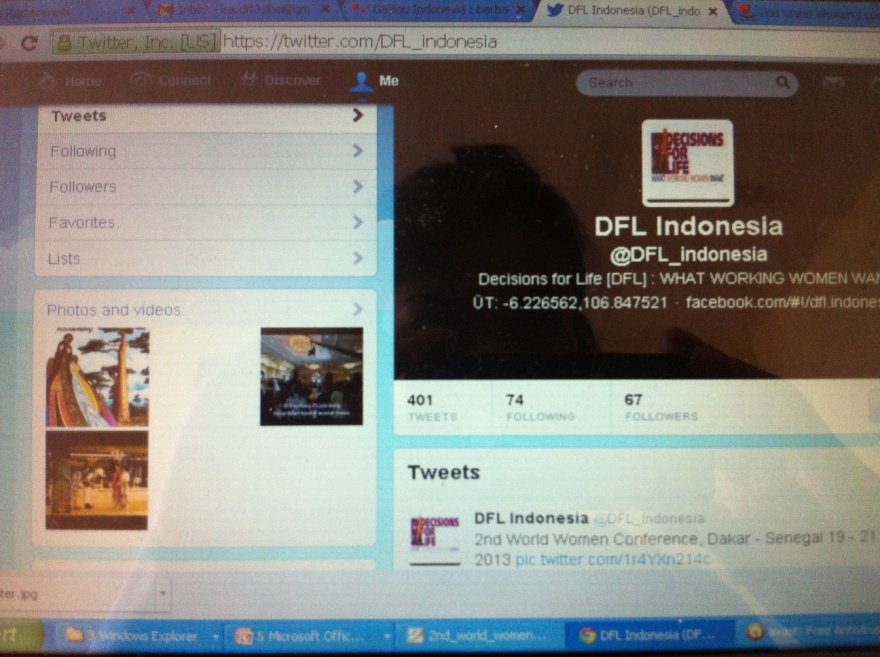 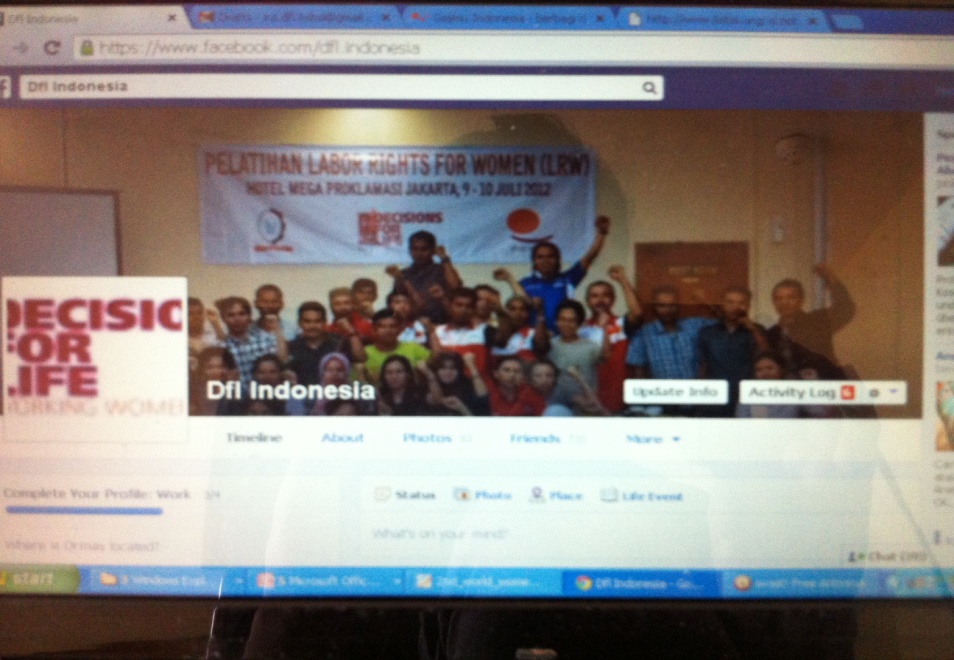 Achievements
Action Points
To achieve in National Level:
Change in national law to benefit women workers namely the income tax, maternity benefits, social protection, and domestic worker bill.
Increased number of women in trade union

To achieve in global level:
Global network of young women
Youth Employment to become a strong global issue